Literature and Cinema
B. A. Part II Semester III
Paper III
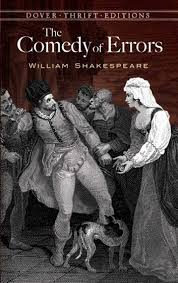 Comedy of Errors/Angoor
Locations:
Ephesus   			Shikarpur
Syracuse 			Dinkarpur
Egeon (Father of Antipholus)
Emillia (Mother of Antipholus)






Raj Tilak (Father of Ashok)
Shammi (Mother of Ashok)
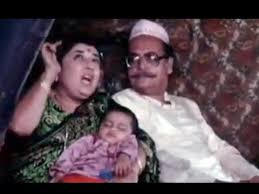 Antipholus of Ephesus
Dromio of Ephesus  - Servant 






Ashok R. Tilak from city
Bahadur from city (Ashok’s servant)
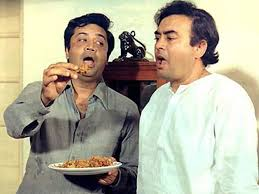 Antipholus of Syracuse
Dromio of Syracuse – Servant







Ashok R. Tilak from village
Bahadur from village
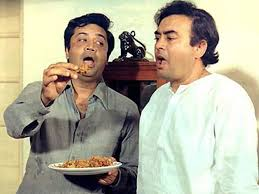 Adriana - Wife of Ephesus








Sudha (Wife of Ashok from city)
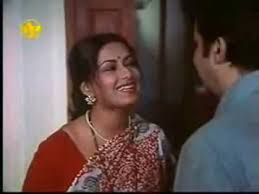 Luciana - Sister of Adriana








Tanu (Sister of Sudha)
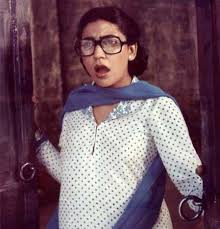 Nell - Adriana’s kitchen-maid and wife of Dromio







Prema (Sudha’s kitchen-maid and wife of Bahadur)
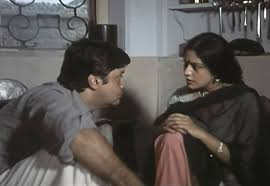 Angelo – Goldsmith








Chedilal- Jeweller
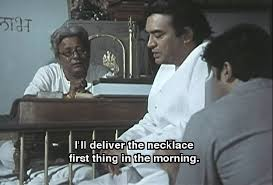 Writer V/S Director
William Shakespeare 		Gulzar
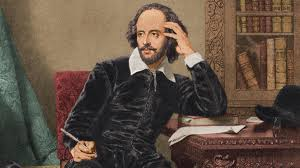 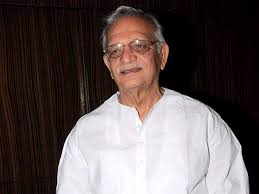